Öшым тöлысь кыкöд лун
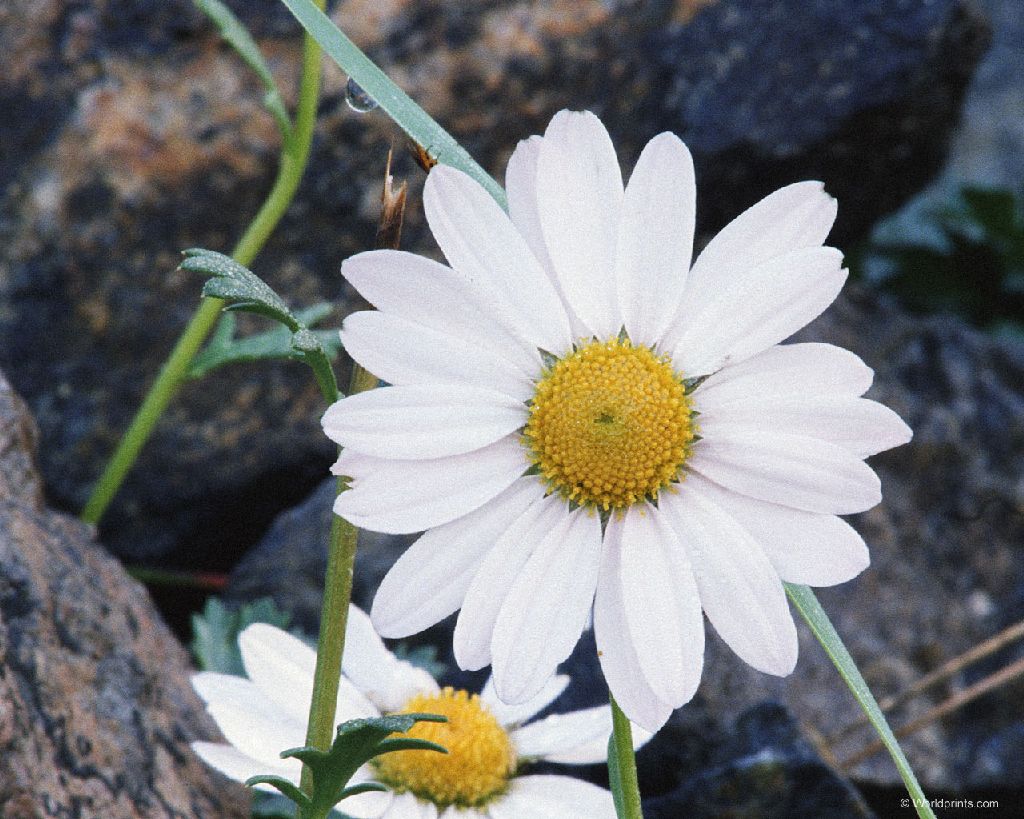 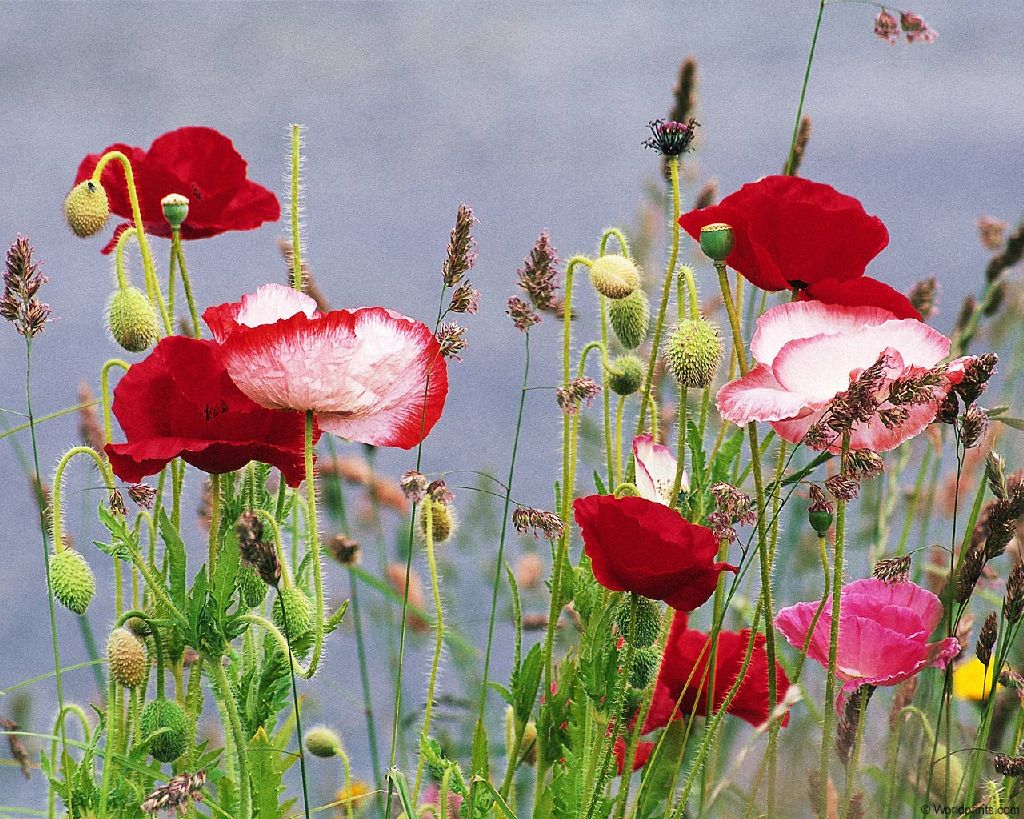 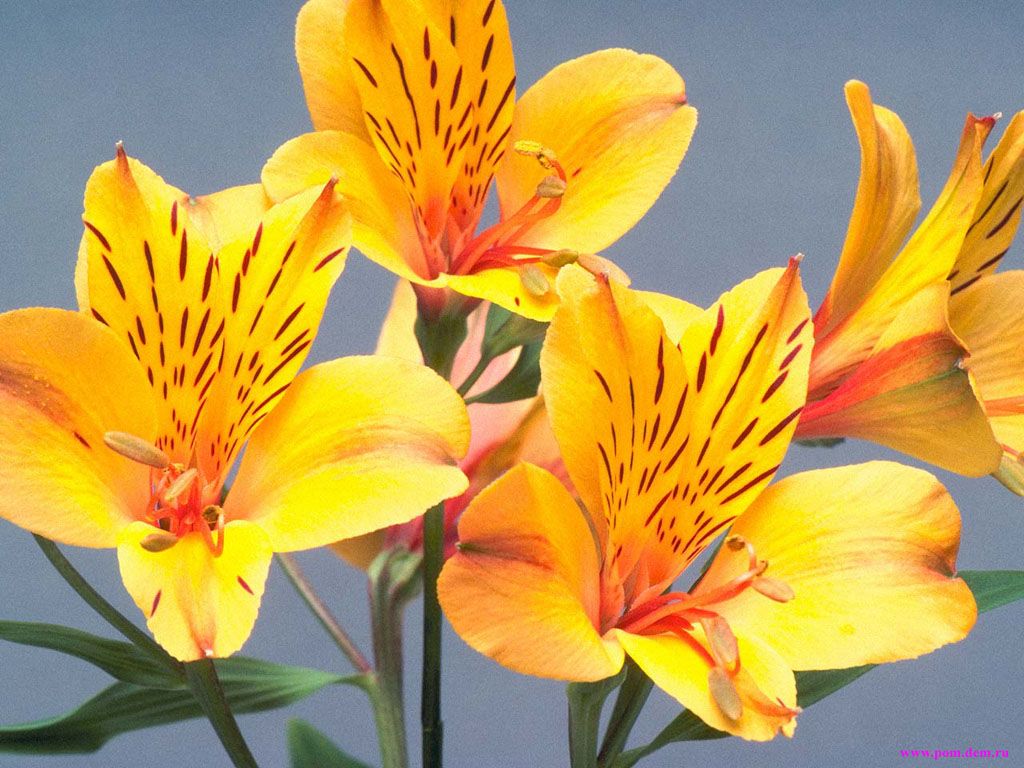 Кывбердлöн öткодялан тшупöдъяс
(Степени сравнения прилагательных)
6 класс
Лöсьöдiс Бажукова Е.В., коми кыв да литература велöдысь.
Цели урока
Образовательная:
     - познакомить детей со степенями сравнения прилагательных в коми языке;
     - познакомить, как образуются сравнительная и превосходная степени прилагательных в коми языке;
     - научить правильно употреблять формы степеней сравнения в коми речи
2. Развивающая:
    - развивать познавательный интерес к коми языку;
    - развивать логическое мышление и связную речь
3. Воспитательная:
    - воспитывать умение работать в группе;
    - воспитывать умение внимательно слушать и слышать, уважать чужое мнение;
    - повысить ответственность не только за собственные знания, но и за успехи всего коллектива
Öшым тöлысь кыкöд лун
Кывбердлöн öткодялан тшупöдъяс
(Степени сравнения прилагательных)
Тшупöд – степень
Öткодялан – сравнительный
Медвылыс – превосходный
Джуджыд – высокий
Ляпкыд – низкий
Джуджта – высота
Пасьта – ширина
Дона – дорогой
Дженьыд – короткий
Тöлка – умный
Вильыш – озорной
Лöнь – спокойный
Зiль – трудолюбивый
Дыш - ленивый
Ло сöстöм
Югыд ва, сöстöм ва,
Мыськы чужöм вылысь са,
Медым дзирдалiс син,
Медым югъялiс пинь,
Медым нюмъялiс вом,
Медым вöлi
медъён!
Коми му асыввылын куйлö Из, рочöн Урал. Сэнi ______________   гöра   -  _____________, сылöн джуджтаыс 1895 метра. __________________гöра - _____________, сылöн джуджтаыс 1617 метра. Сыысь ________________ гöра - _____________, сылöн джуджтаыс 1497 метра.
медся джуджыд
Народная
Ляпкыдджык
Тöвпозиз
ляпкыдджык
Сабля
Гортса удж

   1.Артмöдны кывбердлысь öткодялан да медвылыс тшупöдсö да гижны таблицаö («Лысва», 142 л.б., 131 удж).
                                          Либö
   2.Серникузяясö содтавны лöсялана кывъяс. 
                   Менам семьяын медся-медсяяс.
   Менам семьяын … морт. Медся ыджыдыс … , сылы … арöс. Медся томыс …, сылы … арöс. Медся кузьыс … , сылöн кузьтаыс … см. Медся ичöтыс … , сылöн кузьтаыс … . Медся кузь юрсиа … , медся дженьыд юрсиа … . Медся тöлкаыс … . Медвильышыс … . Медлöньыс … .
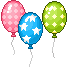 Аттьö  бура уджалöмысь!!!